BÀI 18. ĐA DẠNG NẤM
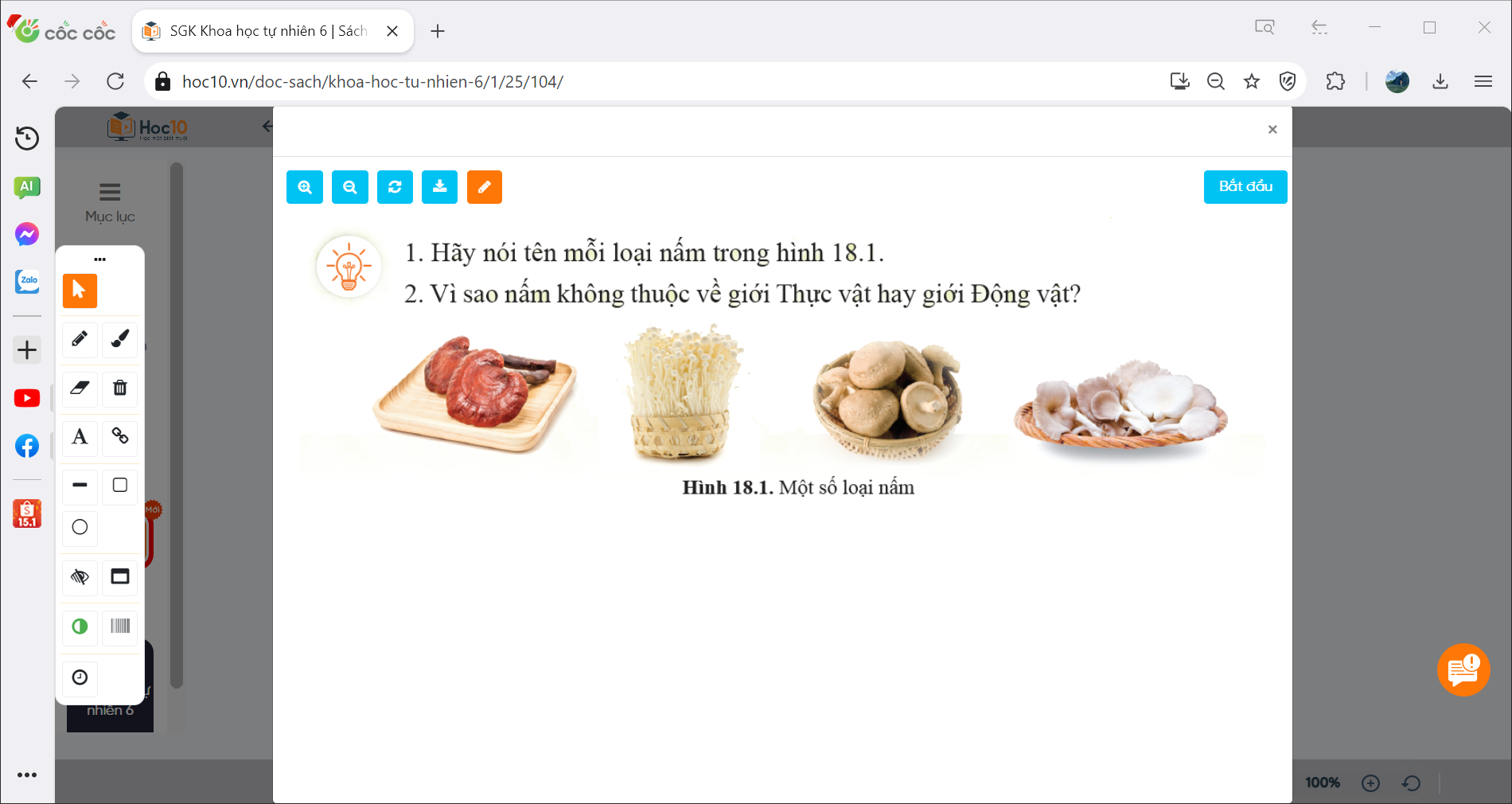 BÀI 18. ĐA DẠNG NẤM
I. Sự đa dạng của nấm
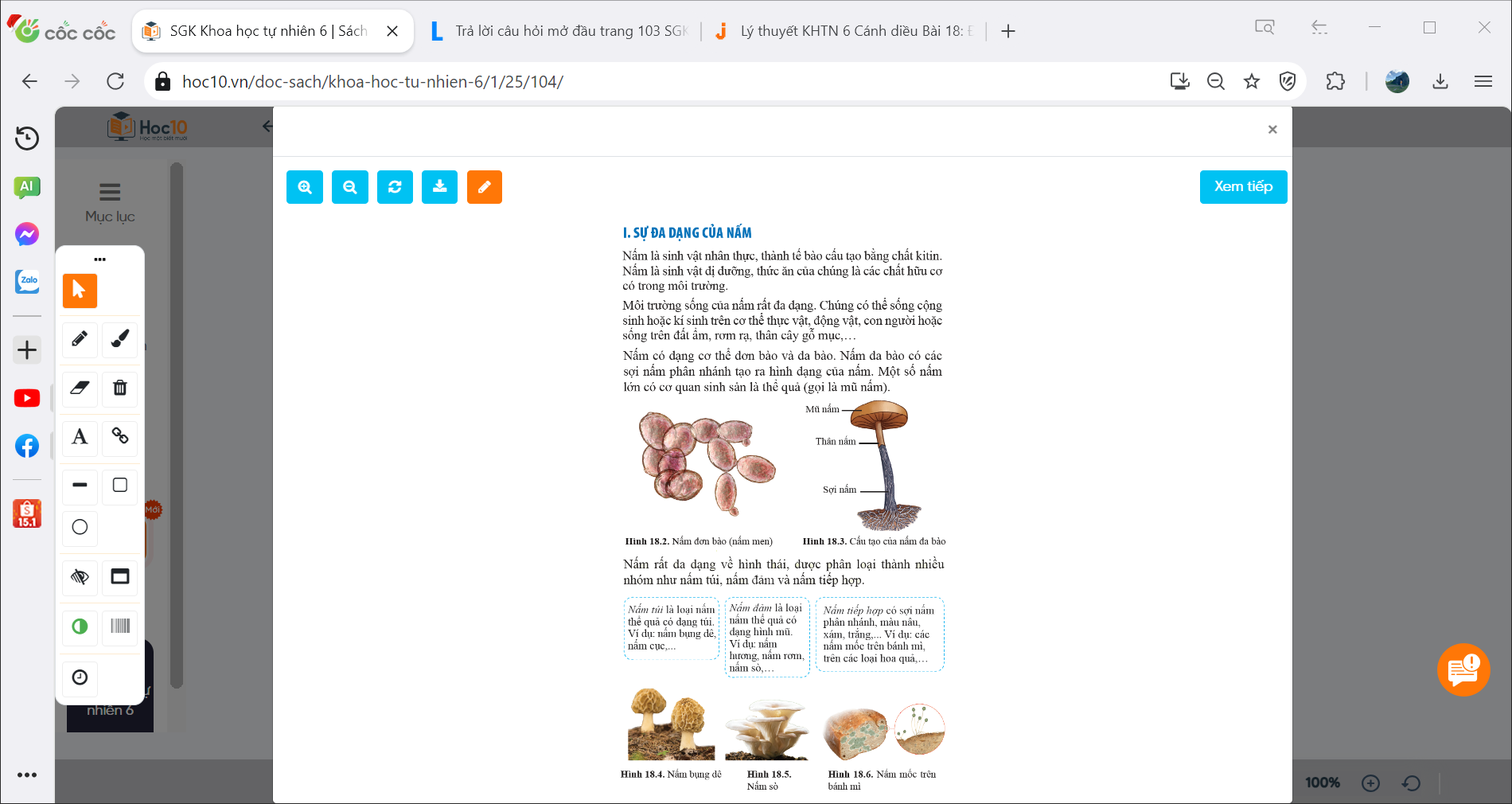 BÀI 18. ĐA DẠNG NẤM
I. Sự đa dạng của nấm
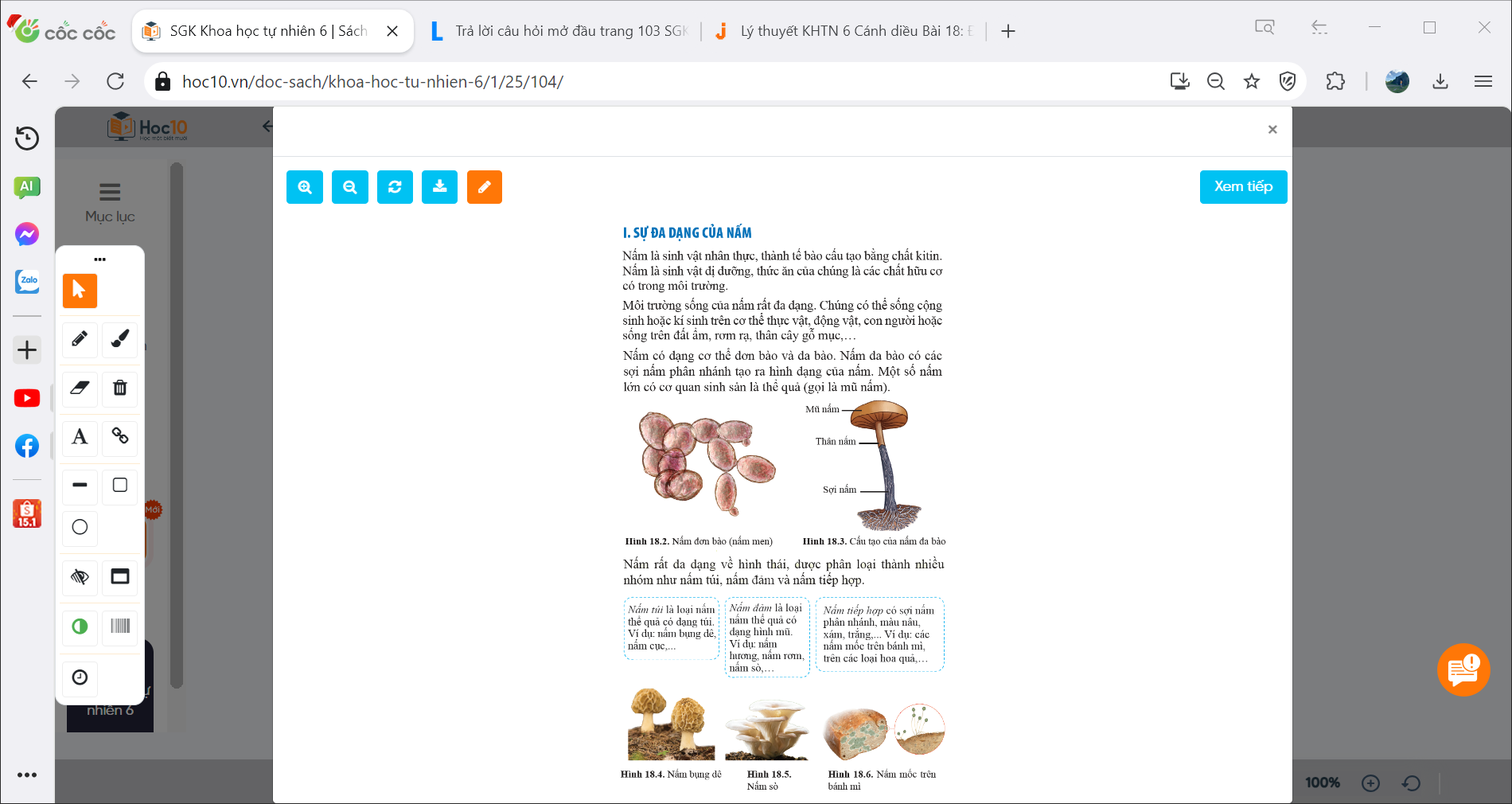 BÀI 18. ĐA DẠNG NẤM
I. Sự đa dạng của nấm
- Nấm là sinh vật nhân thực, thành tế bào cấu tạo bởi kitin.
- Nấm là sinh vật dị dưỡng, lấy thức ăn là các chất hữu cơ.
- Nấm có thể sống cộng sinh hoặc kí sinh trên cơ thể sinh vật hoặc sống trên đất ẩm, rơm rạ, thân cây gỗ mục…
- Nấm có dạng cơ thể đơn bào và đa bào.
- Nấm rất đa dạng về hình thái, được phân loại thành nhiều nhóm như nấm túi, nấm đảm và nấm tiếp hợp.
BÀI 18. ĐA DẠNG NẤM
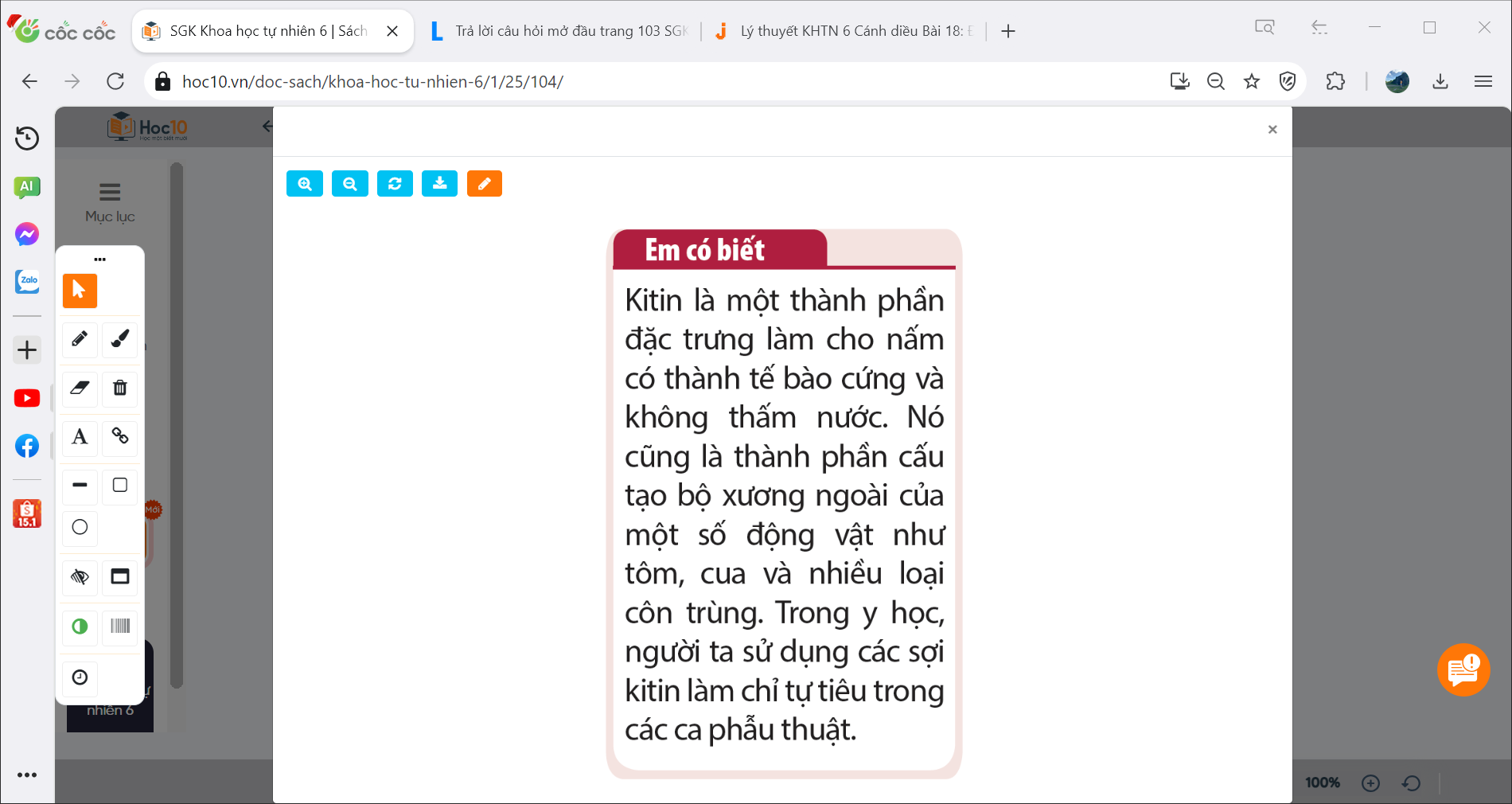 BÀI 18. ĐA DẠNG NẤM
II. Vai trò và tác hại của nấm
* Vai trò:
- Nấm phân hủy xác động vật, thực vật, làm sạch môi trường
- Làm thức ăn cho con người vd…
- Làm dược liệu vd…
* Tác hại:
- Nhiều loài nấm có độc, ăn phải gây ngộ độc cho con người vd…
- Một số loài nấm kí sinh gây bệnh cho thực vật, động vật và con người vd…
* Để phòng bệnh nấm da cần vệ sinh cơ thể sạch sẽ, không dùng chung đồ dùng cá nhân với người đang bị nấm da. Khi bị nấm da cần đến cơ sở y tế để khám và điều trị bệnh.
BÀI 18. ĐA DẠNG NẤM
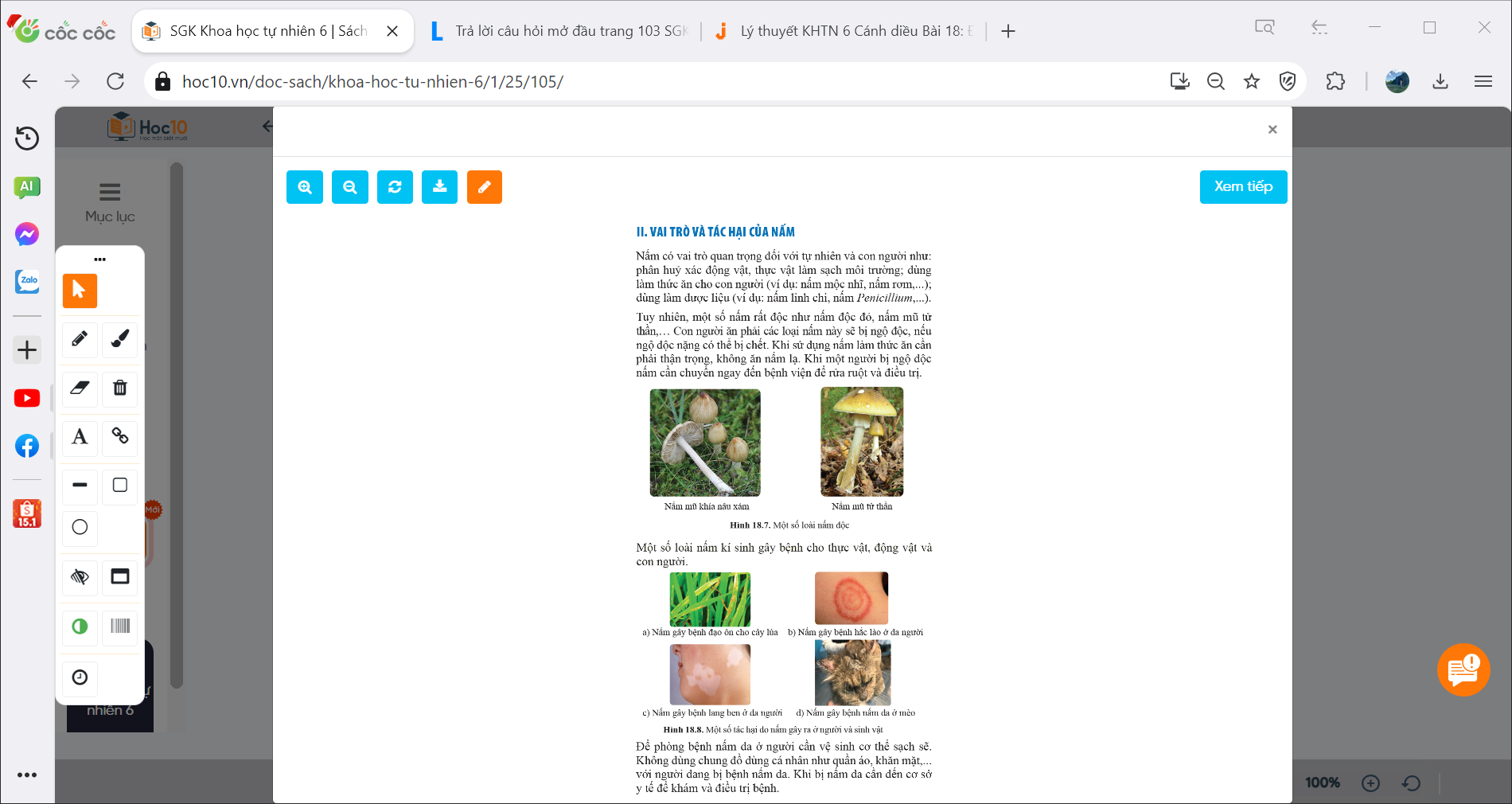 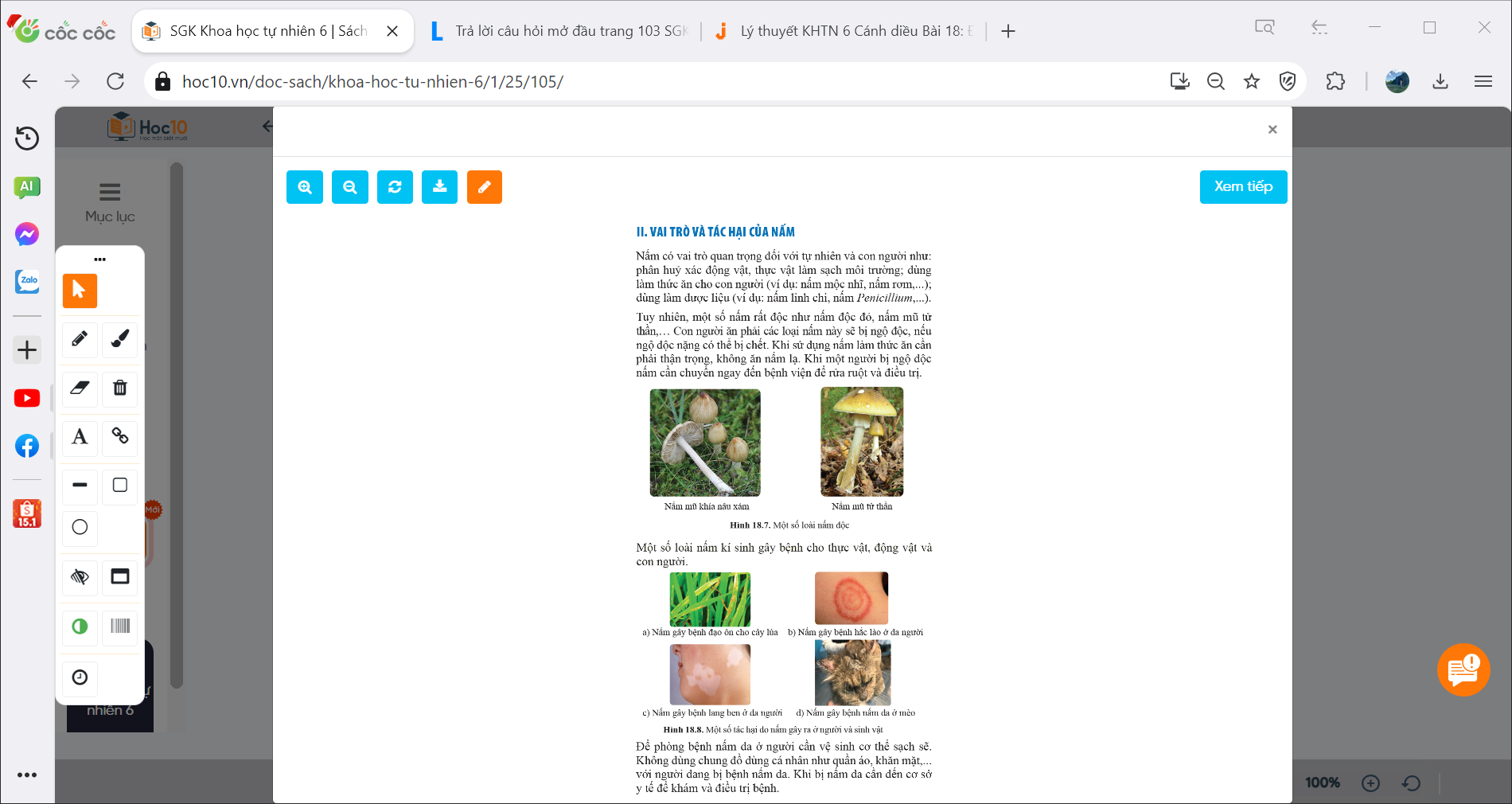 BÀI 18. ĐA DẠNG NẤM
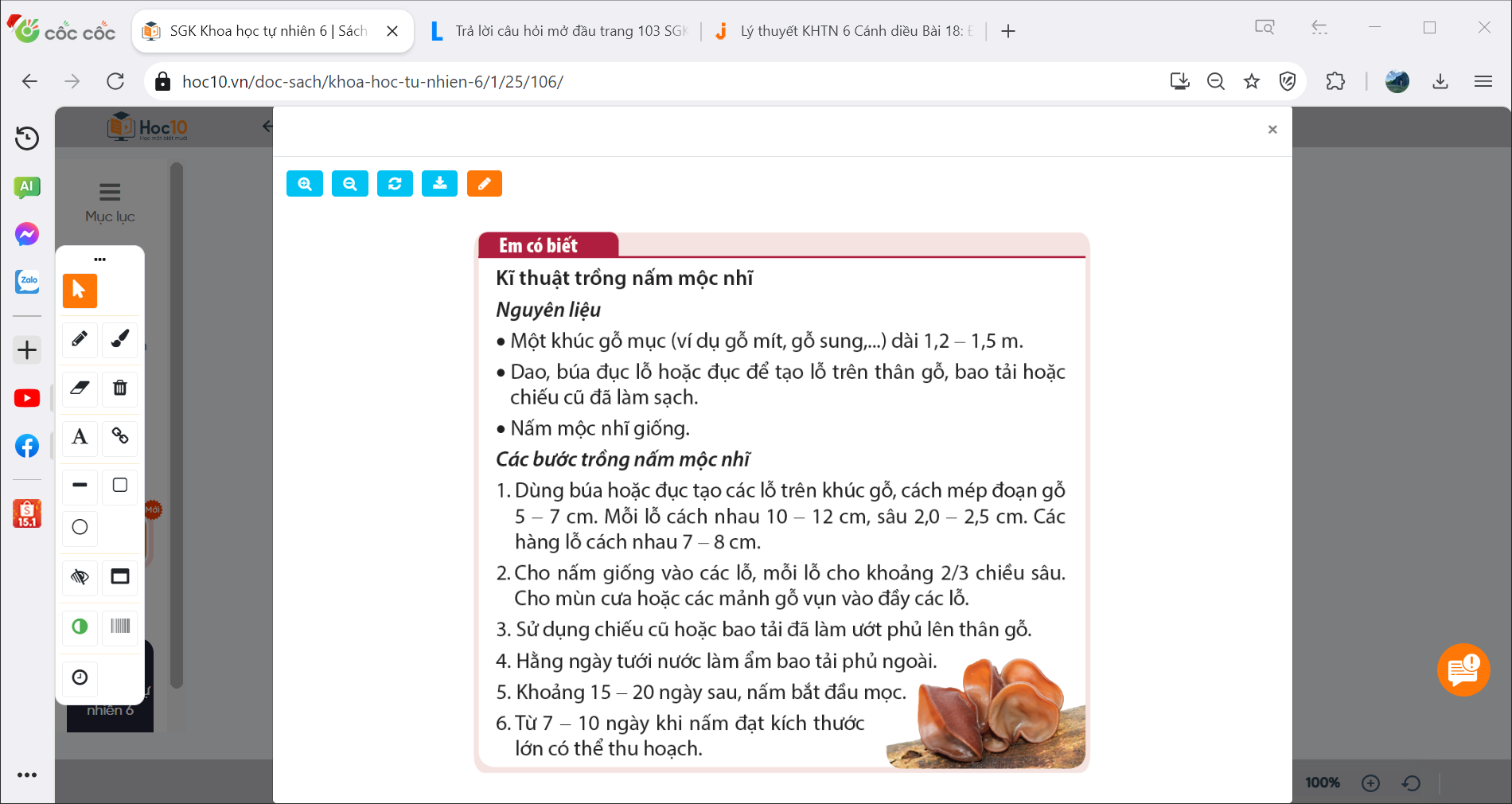 BÀI 18. ĐA DẠNG NẤM